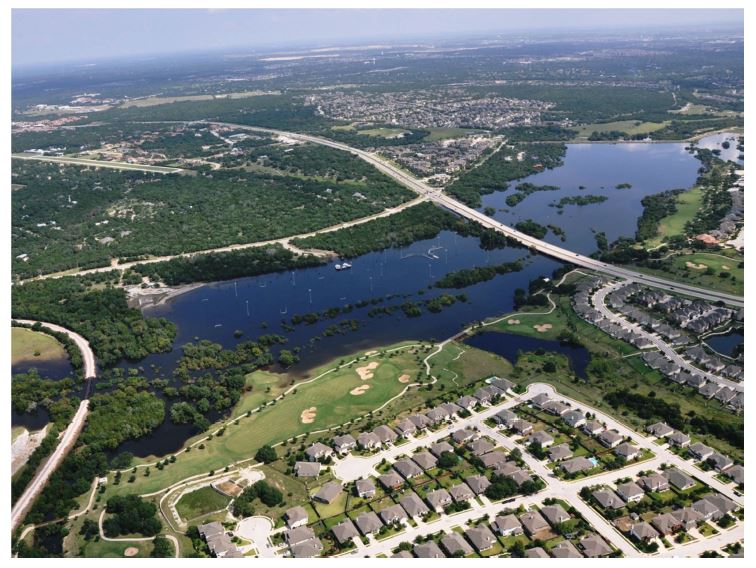 HEC & GIS Modeling of the Brushy Creek Watershed 
Presented by Cassandra Fagan 25, November 2014
http://ubcwatershedstudy.ursokr.com/images/
Overall Goal: Raise emergency response at the local level to the national level
Create maps and tools that support local emergency response in all phases:
	1) Preparedness
	2) Response  
	3) Recovery
	4)Mitigation
Study Area
Upper Brushy Creek Watershed located in Travis & Williamson County- 187 square miles 
Flood Frequencies: 10, 25, 50, & 100 year flood events 
Software used:
   HEC-RAS
   HEC-Geo RAS
   ArcGIS 
   HAZUS 
  HEC-FIA
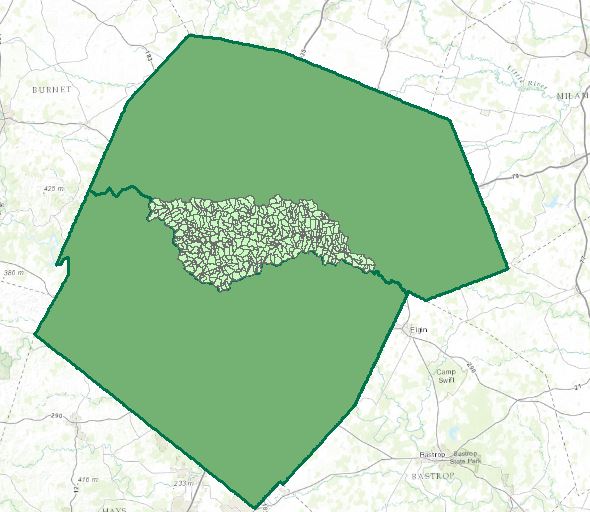 Williamson County
Travis County
Study Area
Brushy Creek Watershed falls under four city jurisdictions
HEC-RAS
HEC-RAS model for the Brushy Creek river ran on steady-flow analysis for the 2yr, 10yr, 25 yr, 50 yr, 100 yr flood events.
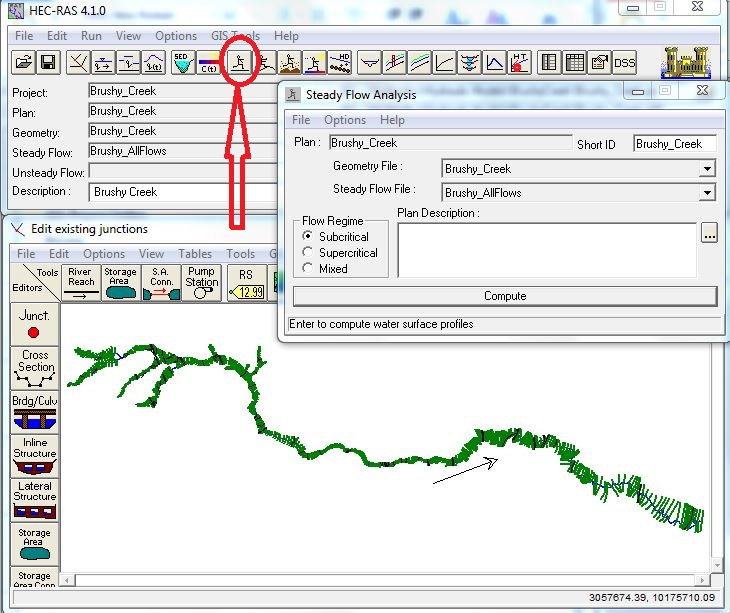 Arc-GIS 10.2.2
HEC-Geo RAS toolbox
 Inundation & velocity mapping for the Brushy Creek Watershed
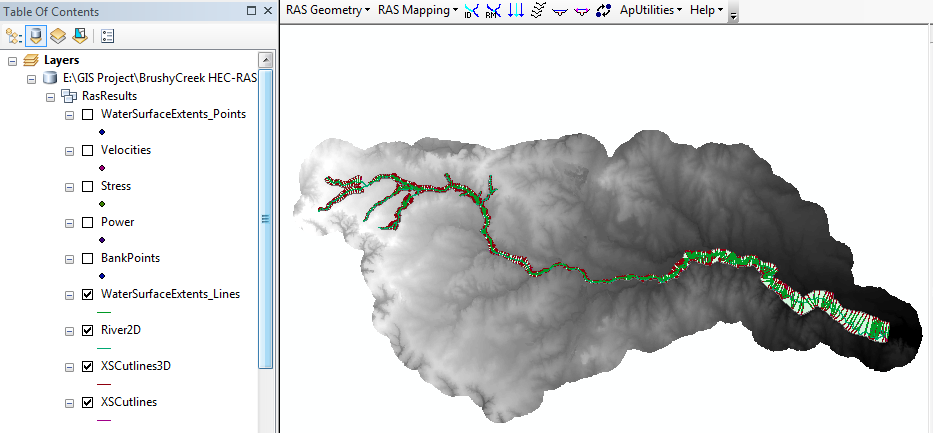 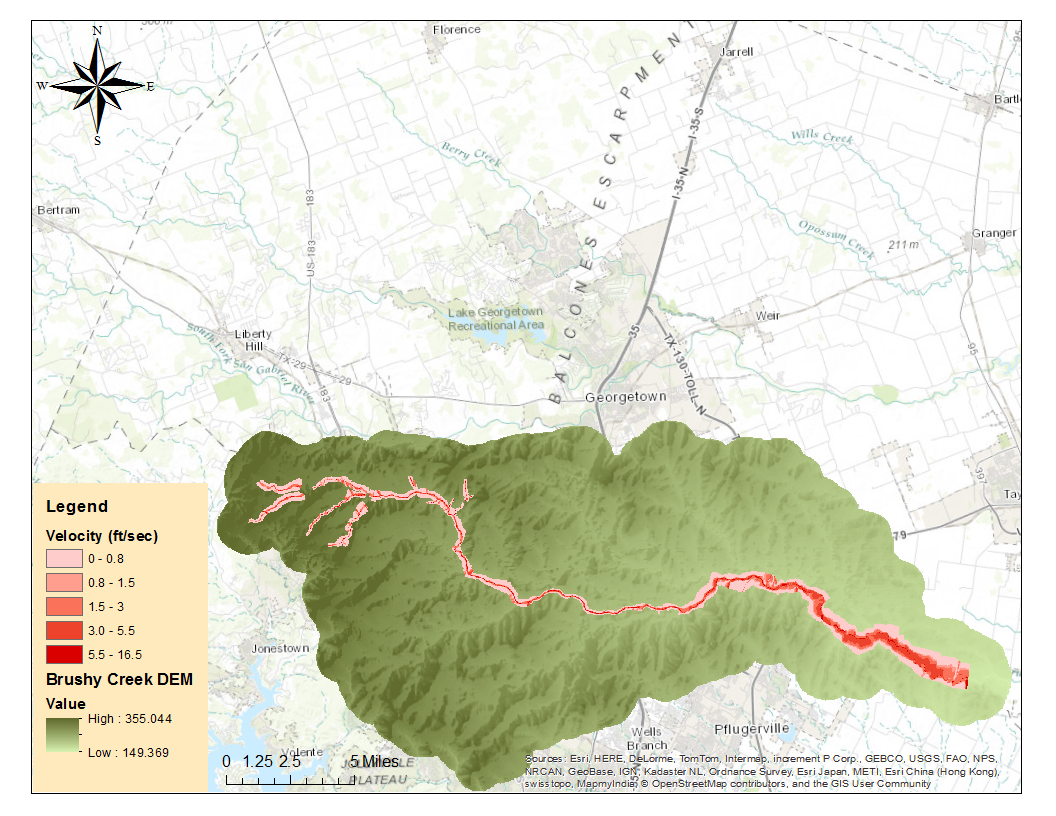 Velocity Mapping Using ArcGIS & HEC-Geo RAS
Arc-GIS 10.2.2
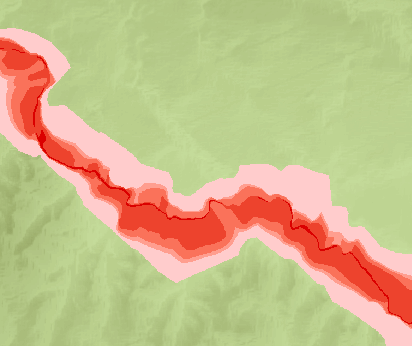 Census Data
Downloaded Census Data for Texas from https://msc.fema.gov/portal/resources/hazus
Census Data
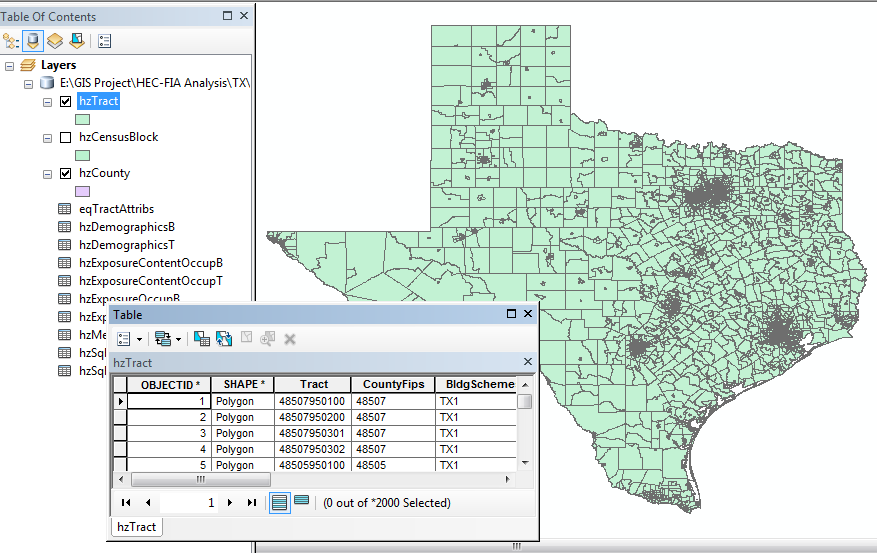 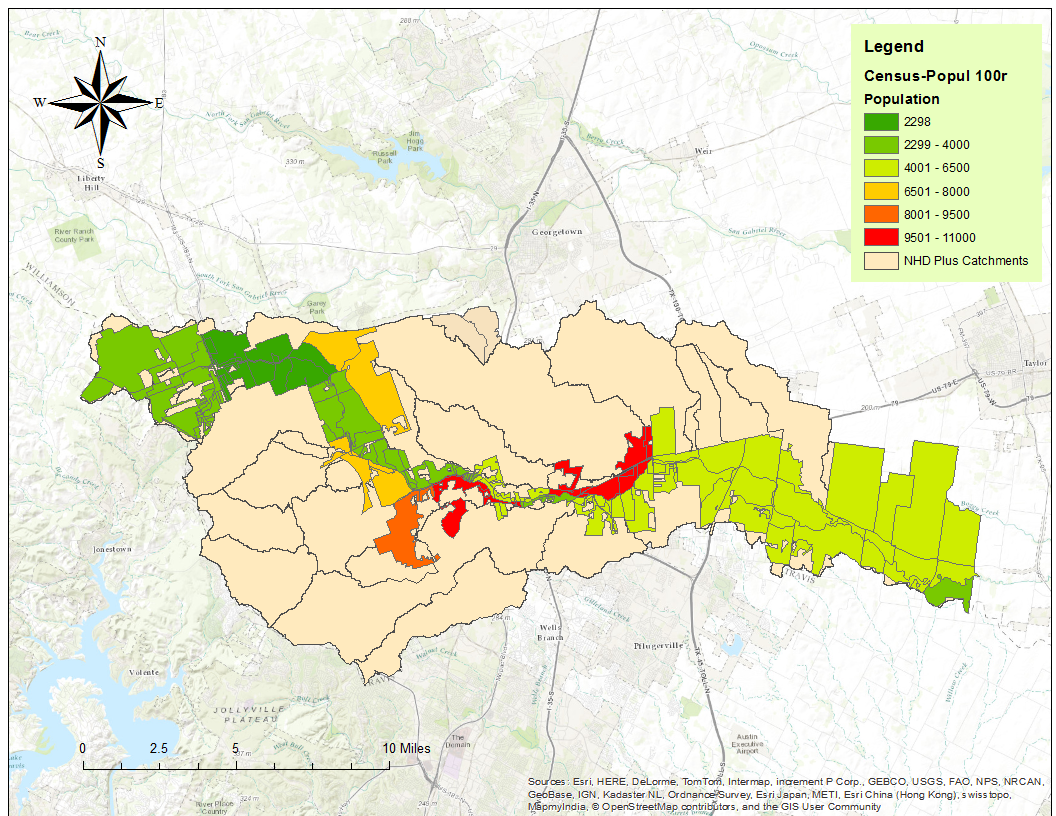 Population Living the Upper Brushy Creek 100 Year Floodplain
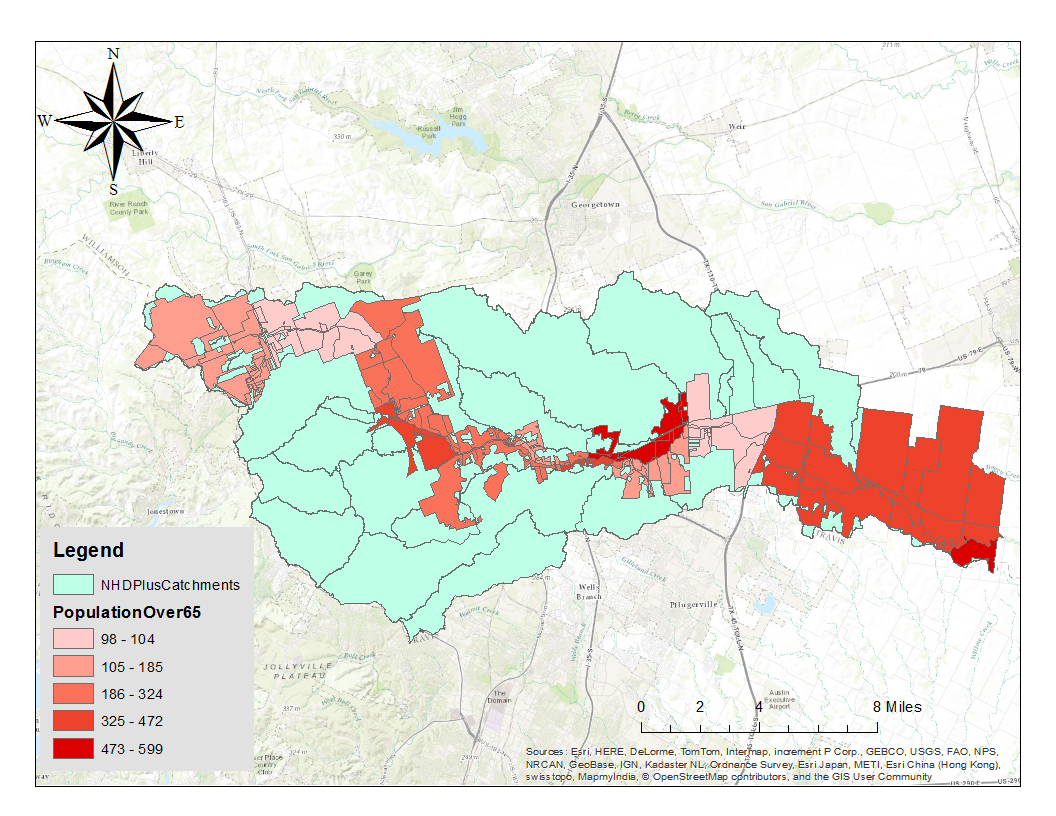 Population Over 65 Living the Upper Brushy Creek 100 Year Floodplain
Future Work:
Perform the analysis using Bare Earth DEM from Upper Brushy Creek Control & Improvement District
Arrival Time & Evacuation route mapping using HEC-FIA 

Thanks to Professor Maidment and my research group!